“Between You and Him Alone”Matt. 18:15-17, NKJV
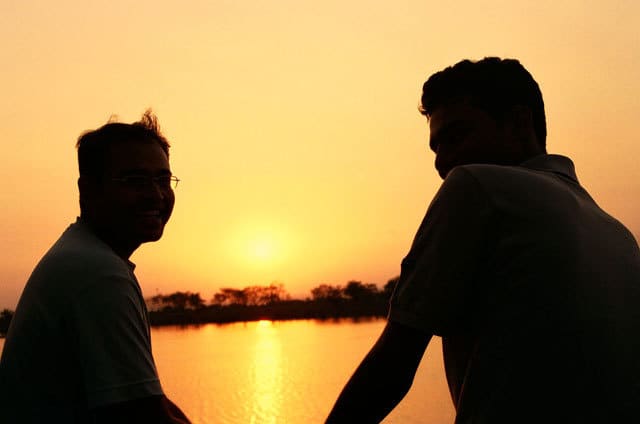 “Even so the tongue is a little member, and boasts great things. See how great a forest a little fire kindles” – James 3:5, NKJV
"...between you and him alone..."
1
[Speaker Notes: “Between You and Him Alone” (Matt.18:15-17)   

Matthew 18:15-17 NKJV 15 "Moreover if your brother sins against you, go and tell him his fault between you and him alone. If he hears you, you have gained your brother. 16 "But if he will not hear, take with you one or two more, that 'by the mouth of two or three witnesses every word may be established.' 17 "And if he refuses to hear them, tell it to the church. But if he refuses even to hear the church, let him be to you like a heathen and a tax collector.]
Matthew 18:15-17, NJKV
“15 Moreover if your brother sins against you, go and tell him his fault between you and him alone. If he hears you, you have gained your brother. 16 But if he will not hear, take with you one or two more, that ‘by the mouth of two or three witnesses every word may be established.’ 17 “And if he refuses to hear them, tell it to the church. But if he refuses even to hear the church, let him be to you like a heathen and a tax collector”
"...between you and him alone..."
2
[Speaker Notes: Matthew 18:15-17 NKJV 15 "Moreover if your brother sins against you, go and tell him his fault between you and him alone. If he hears you, you have gained your brother. 16 "But if he will not hear, take with you one or two more, that 'by the mouth of two or three witnesses every word may be established.' 17 "And if he refuses to hear them, tell it to the church. But if he refuses even to hear the church, let him be to you like a heathen and a tax collector.]
Gods Order On How to Handle When One Sins Against You
Deal with it privately
If unsuccessful, involve others
If the first two steps don’t succeed, involve the church
"...between you and him alone..."
3
[Speaker Notes: Matthew 18:15-17 NKJV 15 "Moreover if your brother sins against you, go and tell him his fault between you and him alone. If he hears you, you have gained your brother. 16 "But if he will not hear, take with you one or two more, that 'by the mouth of two or three witnesses every word may be established.' 17 "And if he refuses to hear them, tell it to the church. But if he refuses even to hear the church, let him be to you like a heathen and a tax collector.

How to Handle It When Someone Sins Against You. (Matt.18:15-17) – The Divine order on how to handle when one sends against you.]
The Prohibits an Approach Indirectly
Third parties usually make the problem worse, not better!
“He who passes by and meddles in a quarrel not his own is like one who  takes a dog by the ears”
Prov. 26:17, NKJV
"...between you and him alone..."
4
[Speaker Notes: Prohibits an Indirect Approach.
Matthew 18:15-17 KJV 15 Moreover if thy brother shall trespass against thee, go and tell him his fault between thee and him alone: if he shall hear thee, thou hast gained thy brother. 16 But if he will not hear thee, then take with thee one or two more, that in the mouth of two or three witnesses every word may be established. 17 And if he shall neglect to hear them, tell it unto the church: but if he neglect to hear the church, let him be unto thee as an heathen man and a publican.

ASV - "He that passes by, and vexes himself with strife belonging not to him, Is like one that takes a dog by the ears" (26:17). - ASV]
Prohibits an Approach Indirectly
Negatives often become exaggerated when heard out of context
“If a ruler pays attention to lies, all his servants become wicked”
Prov. 29:12, NKJV
"...between you and him alone..."
5
[Speaker Notes: Prohibits an Indirect Approach.
Matthew 18:15-17 NKJV 15 "Moreover if your brother sins against you, go and tell him his fault between you and him alone. If he hears you, you have gained your brother. 16 "But if he will not hear, take with you one or two more, that 'by the mouth of two or three witnesses every word may be established.' 17 "And if he refuses to hear them, tell it to the church. But if he refuses even to hear the church, let him be to you like a heathen and a tax collector.

ASV - If a ruler hearkeneth to falsehood, All his servants are wicked.]
Prevent Gossip
Gossip is enticing and hurtful
“The words of a talebearer are like tasty trifles, and they go down into the inmost body”
Prov. 18:8, NKJV
"...between you and him alone..."
6
[Speaker Notes: Prevent Gossip. (Matt.18:15-17) 

ASV - "A fool's lips enter into contention, And his mouth calls for stripes. A fool's mouth is his destruction, And his lips are the snare of his soul. The words of a whisperer are as dainty morsels, And they go down into the innermost parts" (18:6-8).]
Prevent Gossip
Failure to take a direct approach will provide a forum for gossip and encourages it
“Where there is no wood, the fire goes out; and where there is no talebearer, strife ceases”
Prov. 26:20, NKJV
"...between you and him alone..."
7
[Speaker Notes: Prevent Gossip. (Matt.18:15-17) 

Prov. 26:20-22 - Where there is no wood, the fire goes out; And where there is no talebearer, strife ceases. 21 As charcoal is to burning coals, and wood to fire, So is a contentious man to kindle strife. 22 The words of a talebearer are like tasty trifles, And they go down into the inmost body.
"For lack of wood the fire goes out; And where there is no whisperer, contention ceases. As coals are to hot embers, and wood to fire, So is a contentious man to inflame strife. The words of a whisperer are as dainty morsels, And they go down into the innermost parts" (26:20-22). ASV]
Prevent Gossip
Negatives (even if they are true) are often better left concealed
“A prudent man conceals knowledge, but the heart of fools proclaims foolishness”
Prov. 12:23, NKJV
"...between you and him alone..."
8
[Speaker Notes: Prevent Gossip. (Matt.18:15-17) 

ASV - "A prudent man concealeth knowledge; But the heart of fools proclaimeth foolishness" (Prov. 12:23).]
Promote Reconciliation
We should desire solutions, not audiences!
“A perverse man sows strife, and a whisperer separates the best of friends”
Prov. 16:28, NKJV
"...between you and him alone..."
9
[Speaker Notes: (Matt.18:15-17)

Prov. 16:27-30 - An ungodly man diggeth up evil: and in his lips there is as a burning fire. 28 A froward man soweth strife: and a whisperer separateth chief friends. 29 A violent man enticeth his neighbour, and leadeth him into the way that is not good. 30 He shutteth his eyes to devise froward things: moving his lips he bringeth evil to pass.
ASV - "A worthless man devises mischief; And in his lips there is as a scorching fire. A perverse man scatters abroad strife; And a whisperer separates chief friends. A man of violence entices his neighbor, And leads him in a way that is not good. He that shuts his eyes, it is to devise perverse things: He that compresses his lips brings evil to pass" (16:27-30). ASV
1]
Promote Reconciliation
We should desire solutions, not audiences! 
Any solution that avoids bringing the two estranged parties together, face to face, is unscriptural and cannot possibly succeed!
“Then you will understand the fear of the LORD, and find the knowledge of God”
Prov. 2:5, NKJV
"...between you and him alone..."
10
[Speaker Notes: Promote Reconciliation. (Matt.18:15-17)

Proverbs 2:1-5 ASV - "My son, if thou wilt receive my words, and lay up my commandments with thee; So as to incline thine ear unto wisdom, and apply thy heart to understanding; Yea, if thou cry after discernment, and lift up thy voice for understanding; If thou seek her as silver, and search for her as for hid treasures: Then shalt thou understand the fear of Jehovah, and find the knowledge of God" .]
What to Do If Someone Tells You About Problems With a Third Party
Advise them to go to the person instead
If they don’t want to do that…
Advise them not to speak of it again
If they continue to bring it up… 
Kindley tell them you won’t be a party to gossip, and warn them against backbiting and sowing discord among brethren
Prov. 6:19, ASV
"...between you and him alone..."
11
[Speaker Notes: Prov. 6:16-19 ASV "There are six things which Jehovah hateth; Yea, seven which are an abomination unto him: Haughty eyes, a lying tongue, And hands that shed innocent blood; A heart that deviseth wicked purposes, Feet  that are swift in running to mischief, A false witness that uttereth lies, And he that soweth discord among brethren,"]
What to Do If Someone Tells You About Problems With a Third Party
Ask if they’ve prayed about the matter
Ask if they’ve prayed for wisdom on how to approach the other party
Ask if the person truly loves his brother, then the solution will then become crystal clear!
James 1:5; 1 John 4:20-21
"...between you and him alone..."
12
[Speaker Notes: Jas. 1:5 - If any of you lack wisdom, let him ask of God, that giveth to all men liberally, and upbraideth not; and it shall be given him.

1 Jn. 4:20-21 -  If a man say, I love God, and hateth his brother, he is a liar: for he that loveth not his brother whom he hath seen, how can he love God whom he hath not seen? 21 And this commandment have we from him, That he who loveth God love his brother also.]
Practice Self-Control Over Your Tongue
“Even so the tongue is a little member and boasts great things. See how great a forest a little fire kindles!”
James 3:5; 1:26-27 KJV
“Let no corrupt word proceed out of your mouth, but what is good for necessary edification, that it may impart grace to the hearers”
Eph. 4:29, NKJV
"...between you and him alone..."
13
[Speaker Notes: James 1:26-27 NKJV 26 If anyone among you thinks he is religious, and does not bridle his tongue but deceives his own heart, this one's religion is useless. 27 Pure and undefiled religion before God and the Father is this: to visit orphans and widows in their trouble, and to keep oneself unspotted from the world.

James 3:5-6 NKJV 5 Even so the tongue is a little member and boasts great things. See how great a forest a little fire kindles! 6 And the tongue is a fire, a world of iniquity. The tongue is so set among our members that it defiles the whole body, and sets on fire the course of nature; and it is set on fire by hell.]
Why Not Begin Using God’s Truths Today?
“…In an acceptable time I have heard you, And in the day of salvation I have helped you. Behold, now is the accepted time; behold, now is the day of salvation” – 2 Cor. 6:2
"...between you and him alone..."
14
Matthew 18:15, NJKV
“15 Moreover if your brother sins against you, go and tell him his fault between you and him alone. If he hears you, you have gained your brother”
"...between you and him alone..."
15
[Speaker Notes: Moreover if your brother sins against you, go and tell him his fault between you and him alone. If he hears you, you have gained your brother. (Matthew 18:15, NKJV)]
“…what shall we do?”Acts 2:37
Alien Sinners Must…
Hear the gospel – Rom. 10:17
Believe the gospel – Rom. 10:10
Repent of their sins – Acts 17:30
Confess Christ before men – Matt. 10:32
Be baptized in water for the remission of sins –  Acts 2:38
An Erring Child of God Must…
Repent and pray –  Acts 8:22
Children of God Must… 
Live “faithful unto death” – Rev. 2:10
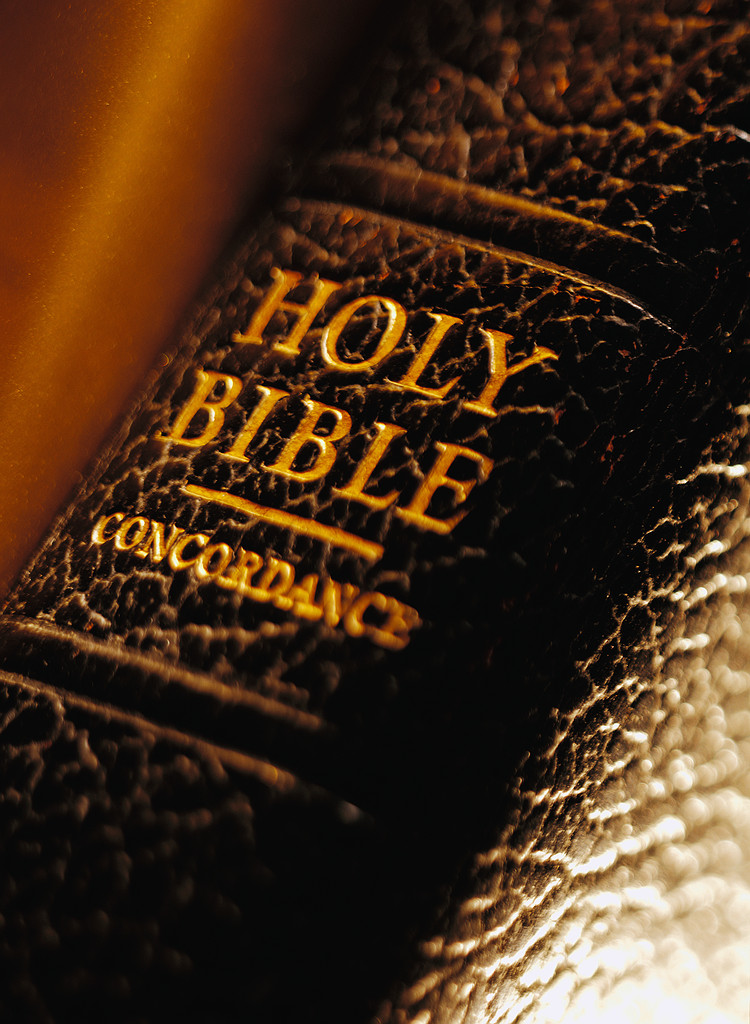 "...between you and him alone..."
16
[Speaker Notes: Acts 2:36 - Therefore let all the house of Israel know assuredly, that God hath made that same Jesus, whom ye have crucified, both Lord and Christ.
Acts 2:37 - Now when they heard this, they were pricked in their heart (cut to the heart), and said unto Peter and to the rest of the apostles, Men and brethren, what shall we do? 
Rom. 10:17 - So then faith cometh by hearing, and hearing by the word of God.
Rom. 10:10 - For with the heart man believeth unto righteousness; and with the mouth confession is made unto salvation.
Acts. 17:30-31 - And the times of this ignorance God winked at; but now commandeth all men every where to repent: 31 Because he hath appointed a day, in the which he will judge the world in righteousness by that man whom he hath ordained; whereof he hath given assurance unto all men, in that he hath raised him from the dead.
Matt. 10:32 - Whosoever therefore shall confess me before men, him will I confess also before my Father which is in heaven.
Acts. 2:38 - Then Peter said unto them, Repent, and be baptized every one of you in the name of Jesus Christ for the remission of sins, and ye shall receive the gift of the Holy Ghost.
Acts 8:22 - Repent therefore of this thy wickedness, and pray God, if perhaps the thought of thine heart may be forgiven thee. 
Rev. 2:10 - Fear none of those things which thou shalt suffer: behold, the devil shall cast some of you into prison, that ye may be tried; and ye shall have tribulation ten days: be thou faithful unto death, and I will give thee a crown of life.]